2024-2025
Welcome to Kindergarten
East Side Elementary
Welcome  -Maria Clark, Principal
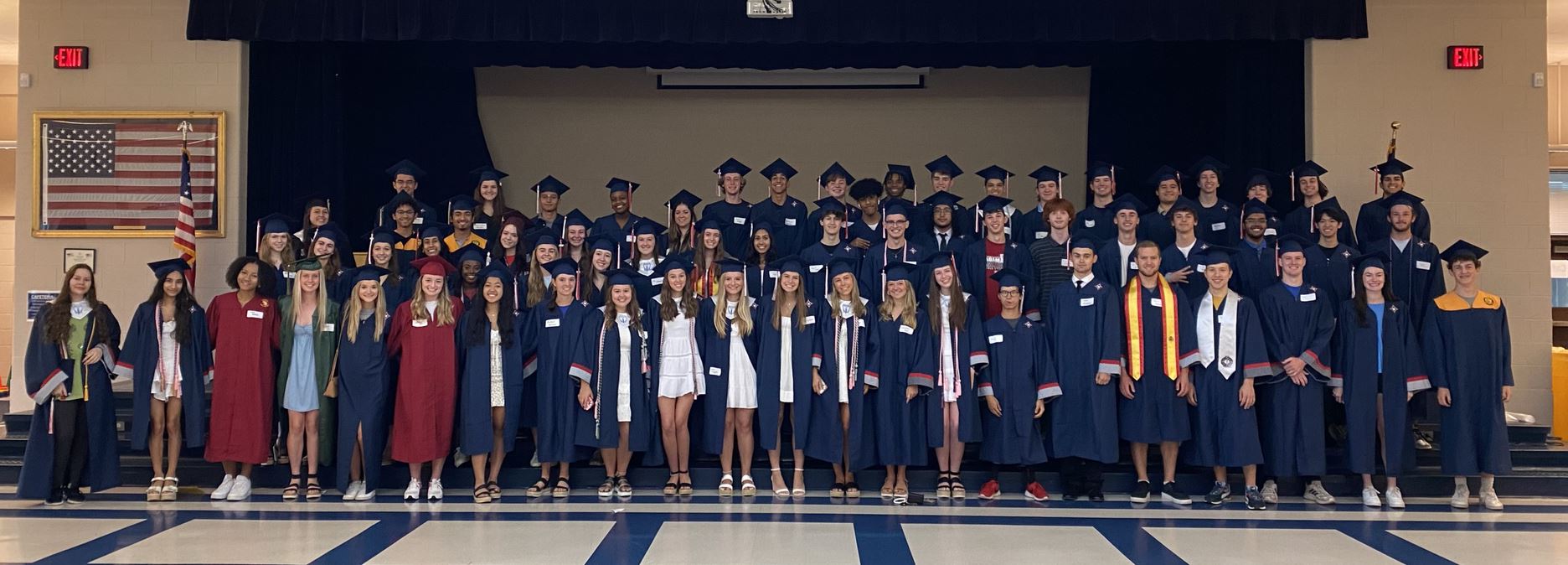 2
Administrative team
Principal, Maria Clark 
  
Assistant Principal, Donna Nall

Assistant Principal, Dr. Sara Ostrander

Support & Services Administrator, Erika Beck
3
Agenda:Meet the Kindergarten TeamWhat is East SideCafeteria InformationEast Side 101RegistrationPTAFoundation
Kindergarten TeamSarah ArmerKristen ByrdDorothy ReutherAmy CardwellKatherine JentinkVicki McDonaldLara WalkerMargaret Williams
​Who is East Side Elementary?​​* One of the largest elementary school in CCSD with a small, tight-knit feel​* Est. in 1952, current building opened in 2011​* Cobb STEM certified school – recertified 2024​* Focus on best teaching practices, differentiation, workshop model​* Science of Reading/OG trained staff (K-3 HR T, K-5 Support T)​* Intentional about student success, school safety and loving environment​*Supportive community including very involved PTA, Foundation, Parent groups​* Diverse student population​* Experienced and dedicated staff​​Mission: ENCOURAGE – ENGAGE – EMPOWER​Vision: A school of excellence where ALL succeed.​ ​#EastSideEaglePride​​​
Why School Lunch?
Convenient 
Cheaper 
Offer more of a variety of fresh cut fruits, vegetables, and salads.  
Offer hot entrée opposed to a packaged sandwich. 
No dishes to wash at home!
School LunchCafé Manager: Maribel Hicks
7
Nutrition
Balance of protein, whole grains, fruit, vegetables, and milk. 
Teach a child what a real meal should include in the proper portion size. 
Sodium and tran-fats levels are reduced and calorie content of lunch was made more appropriate for children.
FACT: School lunch contains 3x as many dairy product, 2x as many fruit, 7x the vegetable amount!
8
Allergies? We’ve got you covered!
We provide our parents with the information about our school menu products. 

For more information:
http://info.cobbk12.org/centraloffice/foodservices/
FACT: Staff educated and trained on food allergens!
9
Paying for Meals
Cash 
Check 
Pay online  www.MyPaymentsPlus.com
Family Meal Application
Thank you for supporting our school lunch program!
10
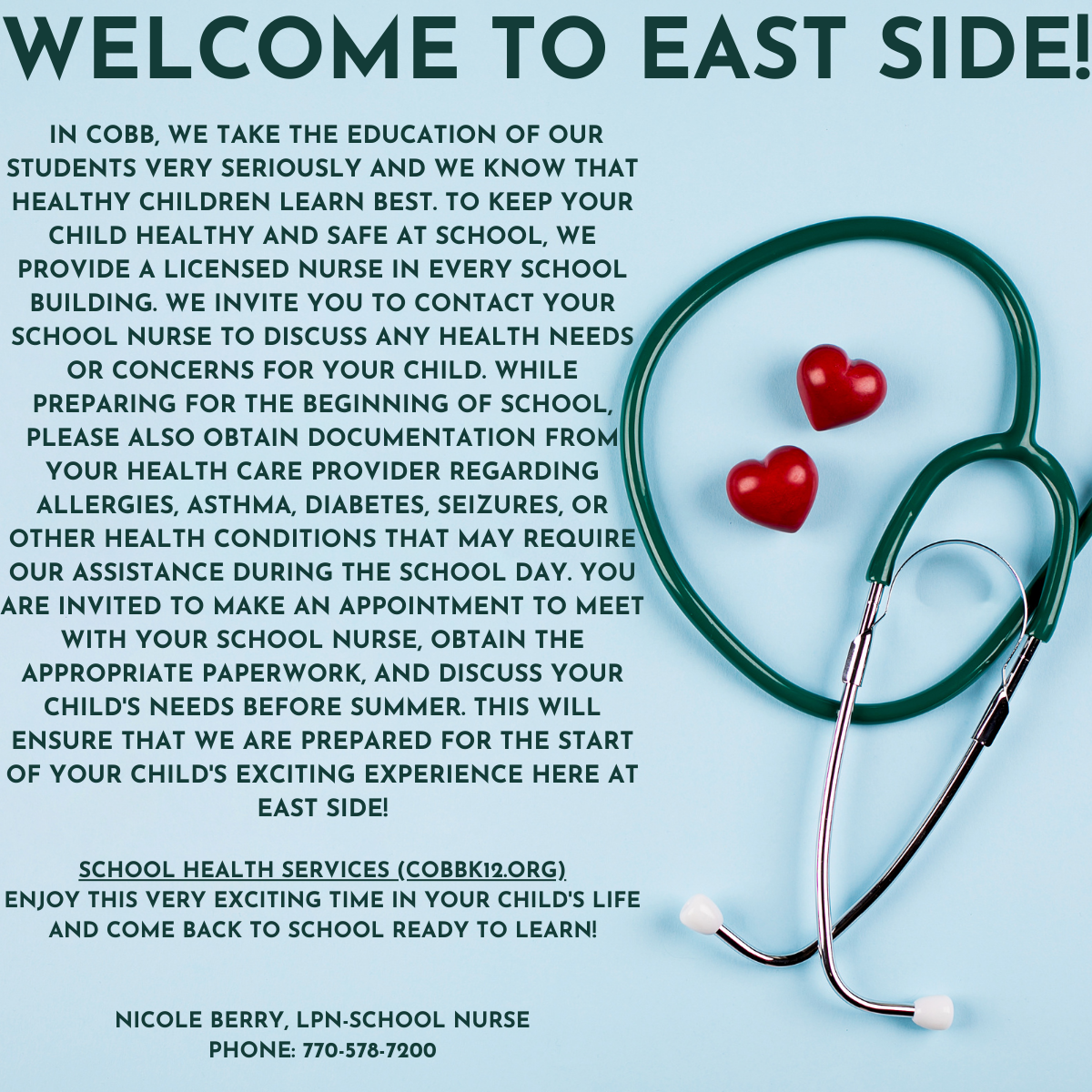 Nursing Information
11
East Side 101
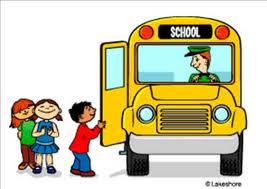 Arrival
If arriving by car, students may exit the car & enter the building at 7:20. 
Due to school safety being a top priority, families do not walk their child to classroom. Assistance will be available at the start of the year to help students find their classrooms. 
School starts at 7:50 each day. If you arrive after 7:50, you must park in the front and walk your child into the vestibule to sign him/her into school as tardy. 
Skip the Fuss, Ride the Bus: If riding the bus, you can find bus routes, pick up time and location by visiting the CCSD website- parent tab- bus route link
East Side's buses are color coded. All buses are yellow school buses, but we utilize a color system to identify buses.
Did you know: If you ride the bus, you will never be marked tardy!
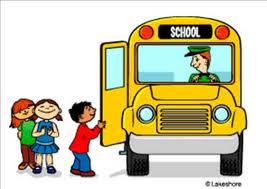 Dismissal
Parents must inform teacher of child's dismissal plans in writing. 
Afternoon announcements and dismissal begins at 2:05.
Buses begin loading at 2:10 PM.  Buses pull out of our parking lot as close to 2:20 as possible.
If your child is a car rider or walker at dismissal, you must have a car rider tag with their identifying car rider number- you will need to get this at EAGLE DAY.
ASP is also an option. 
A parent/guardian must be at the bus stop for the driver to let the student off the bus.  If you are not at the stop the driver will bring the child back to school and you will be called to pick your child up.  If you cannot immediately pick up your child, he/she will go to ASP (After School Program).
During the school year, CCSD schedules early dismissal days, on these days, dismissal is 2 hours early. These will be communicated at the beginning of the year and reminders will be sent to families. 
BEST clubs (organized by the Foundation) will be an opportunity available to students after school. These will not begin until after Labor Day- stay tuned for information from the Foundation on how to register, etc.
ASP-After School Program
This program is in operation every day that school is in session
ASP begins at dismissal and continues until 6 PM
All students registered at East Side are eligible to attend ASP
$20 annual registration fee - $10 per day attendance charge  (per child)
Students have supervised play time, homework time, and snacks
You may complete the ASP registration form only through ParentVue. 
You must register and pay for ASP online by logging into ParentVue.
Kindergarten Registration
Kris Michaelides & Meredith Hay, Registration Clerks
All parents register online.
Parents registering a child that already have a child in school in Cobb County will be directed to complete the enrollment through ParentVue.
Online RegistrationCobb County Schools Online Registration (cobbk12.org)
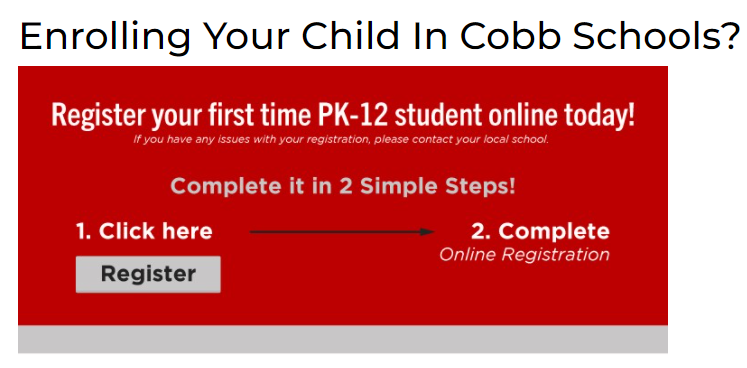 Click to add text
New Parents register here
Already have a student in Cobb Cty
Paperwork Required
Georgia Immunization Form 3231
Georgia Hearing, Vision, Dental and Nutrition  Form 3300
Certified Birth Certificate or Passport
Social Security number of child
Proof of residency in the East Side School District-Any two of the following items:
One proof must be proof of home ownership or lease/rental agreement
 Second proof can be current utility monthly statement, financial statements, etc.
To enroll in Kindergarten students must be 5 years of age on or before September 1, 2024
Georgia Immunization Form 3231
Signed
Current
Georgia Dental, Vision, Hearing, Nutrition Screening Form 3300
A dental visit is required for admission into school.
Must be Dated after 8/1/23 by Physician
Missing Paperwork
At this time, we are not allowing any paperwork to be dropped off at school. 
Please complete the registration process online. 
Please Do Not mail paperwork to the school.
If you are missing any documents at the time of registration, there is a 30-day waiver you can upload into the portal. The 30-day waiver will start on August 1st.  The required document will have to be uploaded by September 2.
If you have any questions, please contact Kris Michaelides or Meredith Hay at 
kris.michaelides@cobbk12.org		meredith.hay@cobbk12.org
Registration Form Links
Please check out all these resources!
New Student Information 
Parent Input/Placement Form
2024-2025 School Year Calendar (will be updated by CCSD with early release days, etc. closer to start of the year)
Kindergarten Supply list
East Side FAQs from SY 23-24 (updates may occur prior to SY 24-25)
Information from PTA 
Information from Foundation
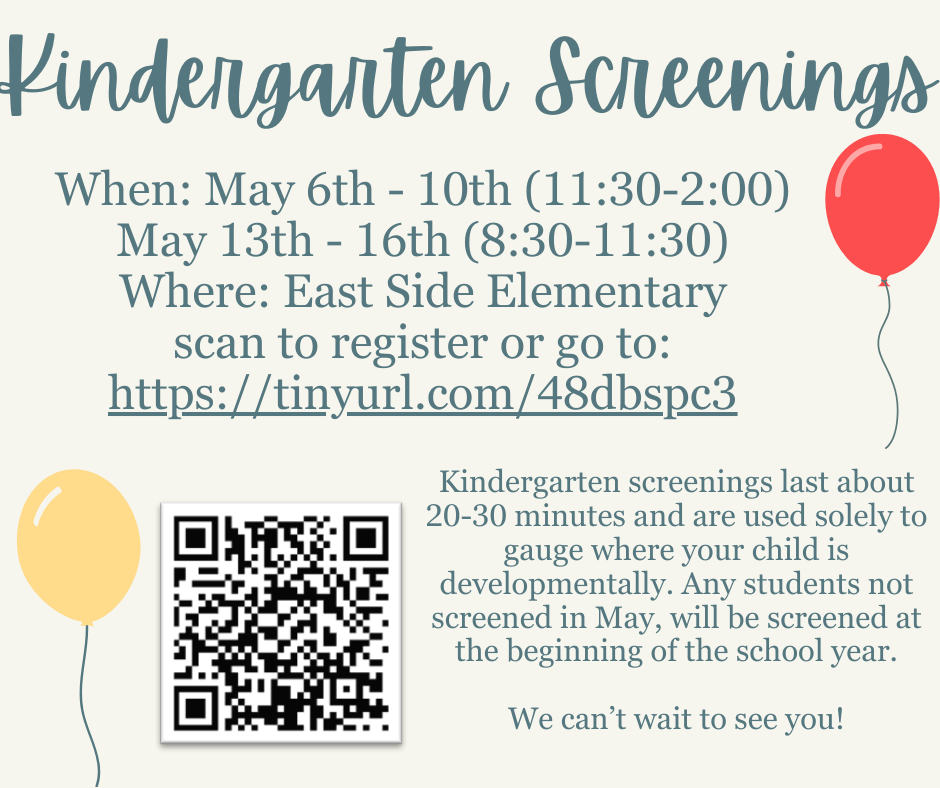 23
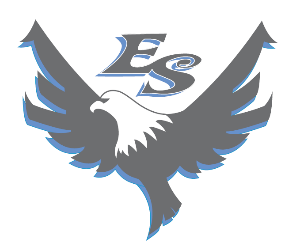 Eagle Day (Meet & Greet)
At Eagle day, students & families will
Meet the teacher
Order spirit wear
Drop off school supplies
Get a car rider/walker tag
Join PTA 
Learn about the East Side Foundation
Class Lists will be posted before Eagle Day!
East Side Office Staff
Brenda Rawlins –School Secretary, Ext. 009
Kris Michaelides–Registration Clerk, Ext. 021
Meredith Hay-Registration Clerk, Ext. 064
Susan Vavra–Attendance Clerk, Ext. 030
Jodi Adair –Clerk, Ext. 076
Marlene Sheats –Bookkeeper, Ext. 004
School Phone  770-578-7200
Foundation
Lilly Pellegrino & Lauren Ashcraft
Co-Presidents
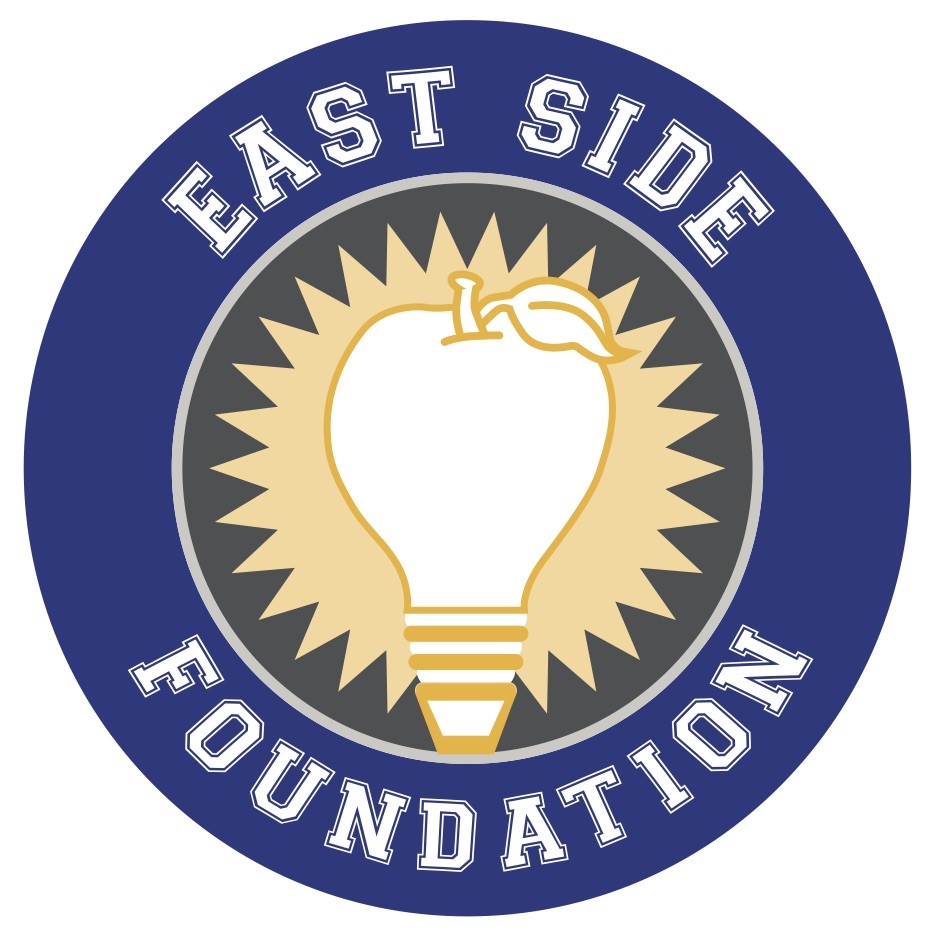 26
East Side Elementary Foundation Home Page
PTA
Caitlin Smith & Bryne George
Co-Presidents
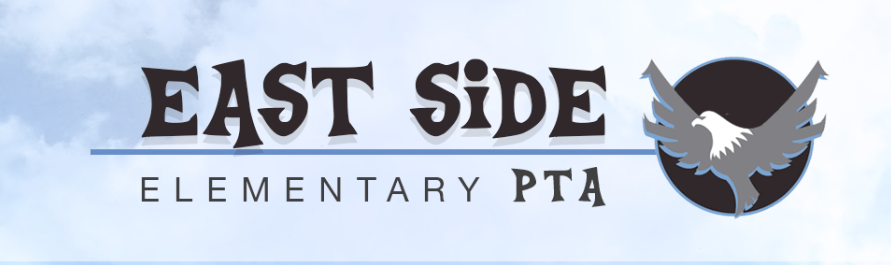 East Side Elementary PTA - Cobb County, GA - Home (membershiptoolkit.com)
27
Did you know East Side’s preferred way to order school supplies is online through EPI? Avoid trips to multiple stores and get all the items on the school supply lists created by East Side teachers for the 2024-25 school year!

To order school supplies for 2024-2025 School Year:

1. Go to www.educationalproducts.com/shoppacks
2. Enter the school ID, EAS027 (3 letters/3 numbers)
3. Follow the directions to complete your order.
4. Keep your online confirmation as your receipt.

Sales tax and shipping will be applied at checkout. Supply boxes will be sent directly to your home before school starts. 

For questions, please email schoolsupplies.espta@gmail.com. 
7
School
Supplies
28
See you on the first day of Kindergarten: August 1, 2024